Областное государственное бюджетное профессиональное образовательное учреждение «Северский промышленный колледж»
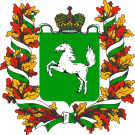 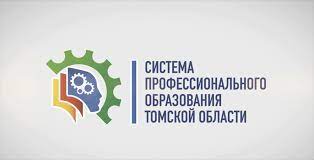 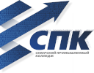 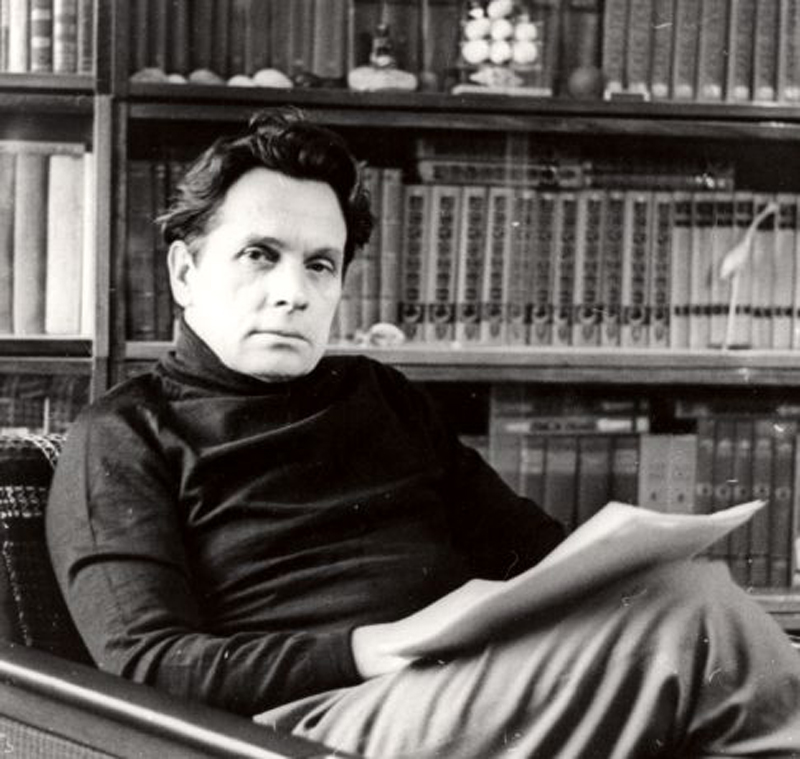 Абрамов Федор Александрович(1920-1983гг)
выполнила:                                                                                Алтухова Дарья                                                                                       студентка гр. ДН 182
«Портной»
г. Северск 2023
Фёдор Александрович Абрамов (29 февраля 1920г., село Веркола, Архангельская губерния — 14 мая 1983, Ленинград) — русский и советский писатель, литературовед, критик и публицист. Один из наиболее известных представителей так называемой «деревенской прозы», значительного направления советской литературы 1960—1980-х годов. Лауреат Государственной премии СССР (1975).
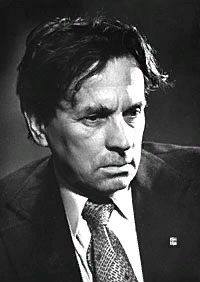 Фёдор Александрович Абрамов родился в крестьянской семье, был младшим из пяти детей. Отец Александр Степанович Абрамов (1878—1921), занимался извозом в Архангельске. Мать Степанида Павловна, урождённая Заварзина (1883—1947), крестьянка из староверов. Когда Фёдору был год, умер его отец.
	После окончания Веркольской начальной школы-четырёхлетки Абрамов пошёл в 5 класс в Кушкопальскую школу. В 1933 году Фёдор переехал в райцентр — село Карпогоры (45 км от Верколы), чтобы закончить десятиклассную школу. В 1938 году после окончания с отличием средней школы был зачислен без экзаменов на филологический факультет Ленинградского университета.
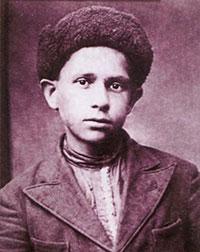 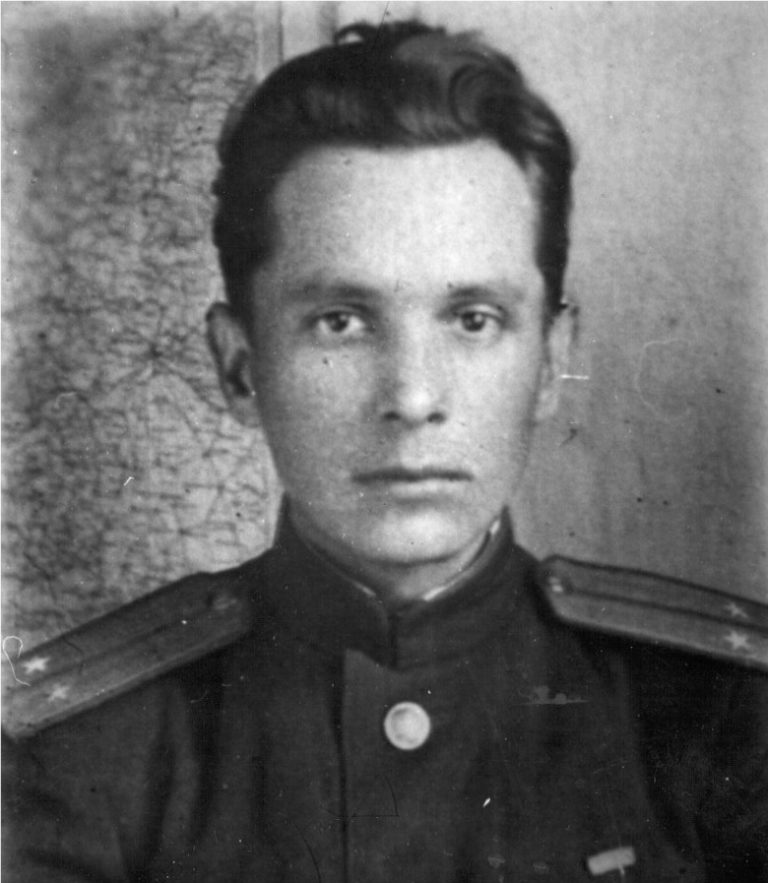 В университете Абрамов так и не доучился, после 3-го курса появились первые предвестники войны, узнав об этом, юноша тут же записался добровольцем. Первый раз получил ранение в 1941 году, пуля вошла в руку, но парень быстро восстановился и вернулся в строй.
	Второй раз снаряд поразил ноги, Федор попал в госпиталь, а когда выписался, комиссия признала солдата непригодным и отправила в военно-пулемётное училище в Архангельск на должность помощника командира. Через год будущего писателя перевели в отдел Смерша, там он пробыл до 1945-го.
	После демобилизации Абрамов вернулся в университет.
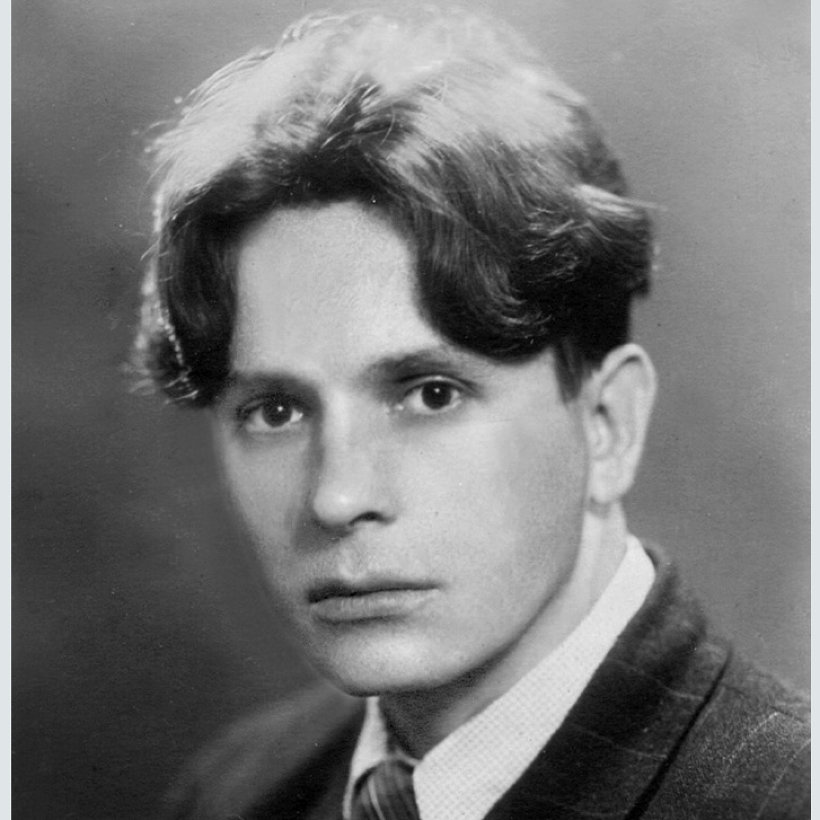 Окончил с отличием филологический факультет Ленинградского государственного университета (1948) и поступил в аспирантуру ЛГУ. 
	В 1949 году, в бытность аспирантом, участвовал в осуждении профессоров-«космополитов» (Бориса Эйхенбаума, Григория Гуковского, Марка Азадовского и других): статья с его соавторством «В борьбе за чистоту марксистско-ленинского литературоведения» была напечатана в июле 1949 года в журнале «Звезда». 
	Этих эпизодов своей карьеры Абрамов впоследствии стыдился.
Во время учёбы познакомился со своей будущей женой Людмилой Крутиковой (1920—2017) (впоследствии — литературным критиком, исследователем творчества И. А. Бунина). В 1951 году женился и защитил кандидатскую диссертацию по творчеству М. А. Шолохова. В 1951—1960 годах был старшим преподавателем, затем доцентом и заведующим кафедрой советской литературы ЛГУ.
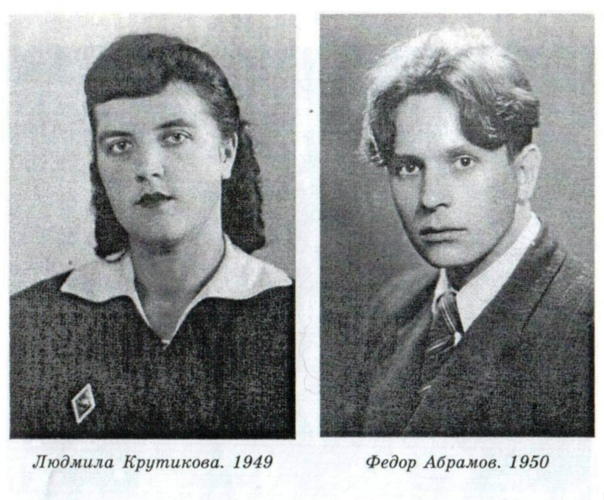 В летние каникулы 1950 года на хуторе Дорище Новгородской области Абрамов начал писать свой первый роман «Братья и сёстры», который был закончен через шесть лет. В течение двух лет роман не принимали к публикации, писателю отказали журналы «Октябрь» и «Новый мир». В 1958 году роман был опубликован в журнале «Нева» и был доброжелательно встречен критикой. В 1960 году Абрамов оставил кафедру и стал профессиональным литератором, вступил в Союз писателей (рекомендатели Лев Плоткин и Михаил Слонимский).
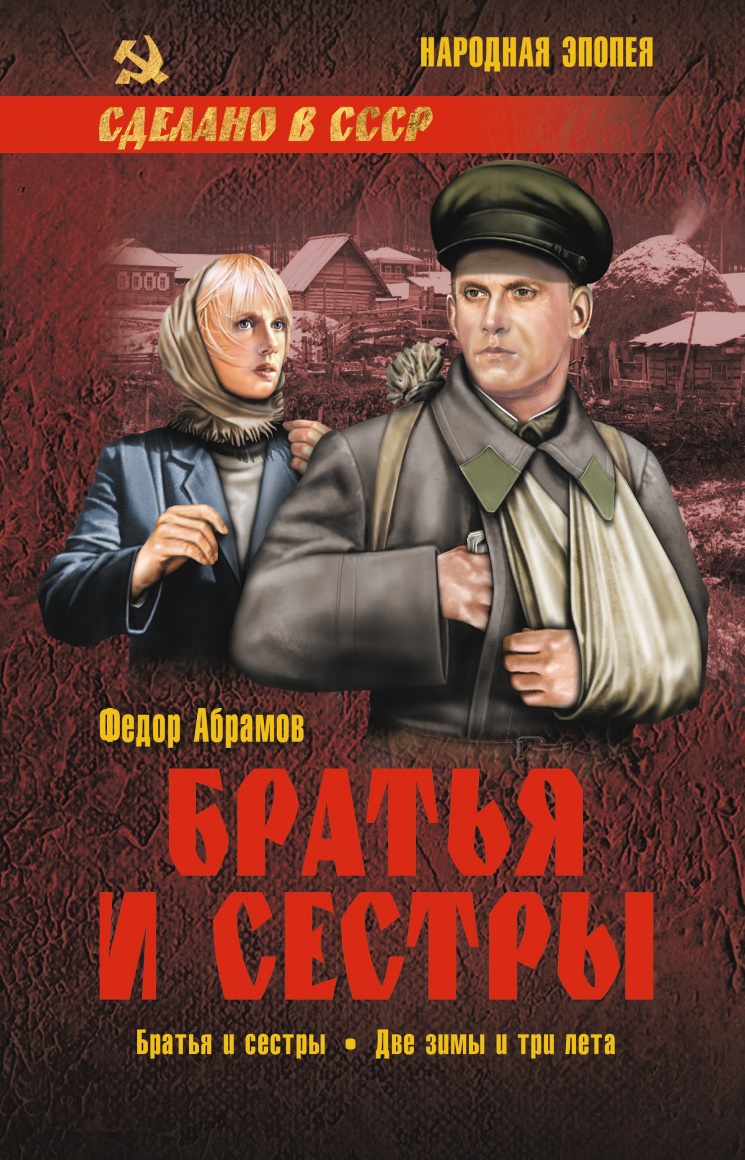 Смерть
	Последние годы Федор провел в путешествиях, в 1977 году побывал в Германии, затем в Финляндии, позднее посетил Америку. Пару лет писатель тяжело болел, с годами сказывались фронтовые раны. В 1982-м ему провели сложную операцию, через год назначили вторую. Но до нее мужчина не дожил, жизнь литератора оборвалась в 63 года, причиной смерти стала сердечная недостаточность.
	Федора Александровича похоронили в родном селе Веркола в Архангельской области, недалеко от Артемиево-Веркольского монастыря, 
восстановлением которого 
мужчина был озадачен в 
последние годы. Вместо фото
 на могиле установили 
двухметровый гранитный 
монумент с изображением 
креста и высеченным на 
камне именем Абрамова.
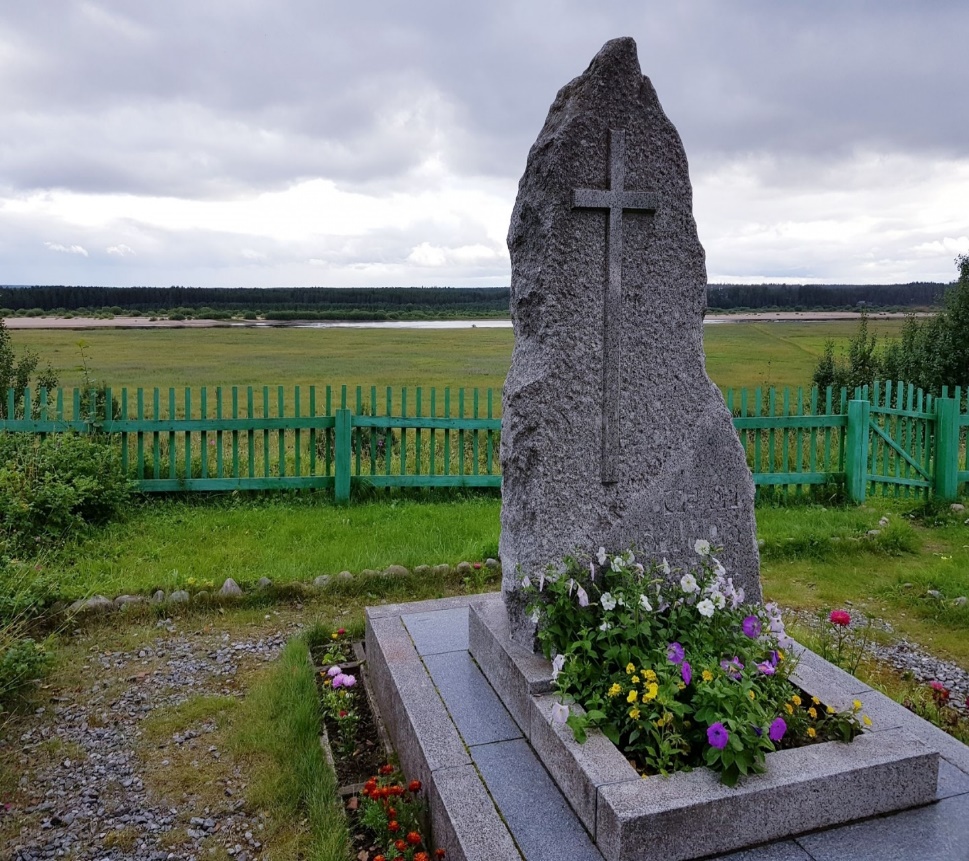 Библиография
Пряслины 
Братья и сёстры. (1958) Роман
Две зимы и три лета. (1968) Роман 
Пути-перепутья. (1973) Роман 
Дом. (1978) Роман (дополнение к трилогии) 
Разное
 Алька. (1972)  Повесть
Бабилей. (1980) Сб. рассказов и повестей 
Безотцовщина. (1961) Рассказ 
Бревенчатые мавзолеи. (1981) Миниатюрный рассказ
 Валенки. Рассказ 
Вокруг да около. (1963) Очерк
 Деревянные кони. (1970) Рассказ  
Жила-была семужка. (1962) Рассказ 
 Золотые руки. Рассказ
 Из колена Аввакумова. Рассказ
 Когда делаешь по совести.  Рассказ
 Люди колхозной деревни в послевоенной прозе. (1954) Статья
 Мамониха. (1973) Повесть 
М. А. Шолохов: Семинарий. (1958) Книга (соавт. В. В. Гура) 
Медвежья охота. (1963-64) Рассказ
 Надежда. Рассказ
 Новогодняя ёлка. Рассказ 
От этих весей Русь пошла... Очерк (соавт. А. Чистяков) 
Отомстил. Рассказ
 Пашня живая и мёртвая. Очерк (соавт. А. Чистяков)
 Пелагея. (1969)Повесть 
Поездка в прошлое. (1974, опубл. в 1986)
 Поля Открой Глаза. Рассказ 
Последний старик деревни. Рассказ
 Самая счастливая. Рассказ 
Сказание о великом коммунаре. Рассказ
 Слон голубоглазый. Рассказ
 Чем живём-кормимся?.. (1979)
 Открытое письмо землякам 
Трава-мурава. 
Чистая книга. Книга (незаконч.)
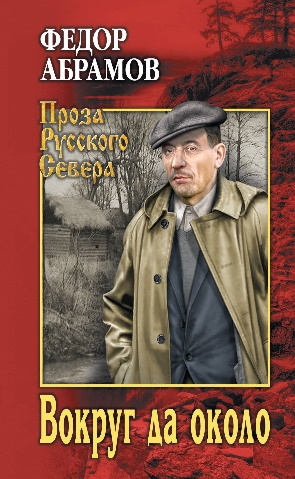 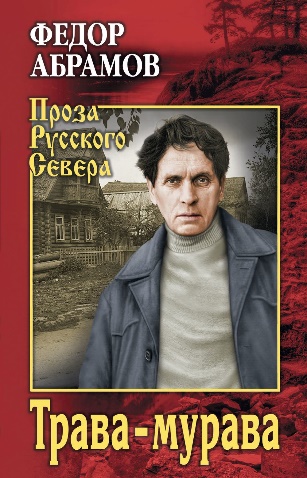 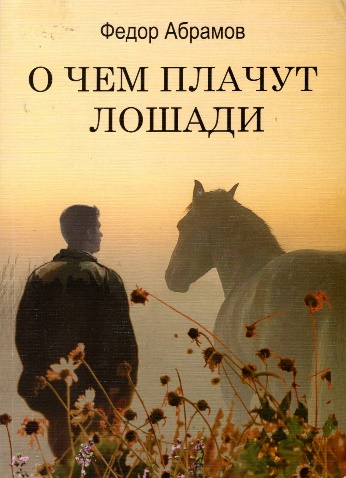 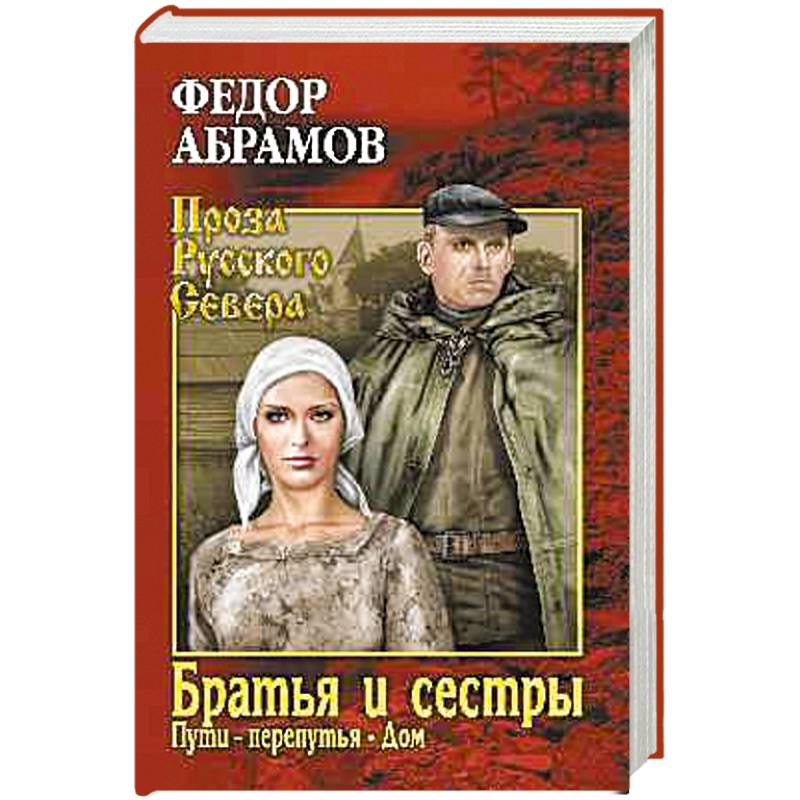 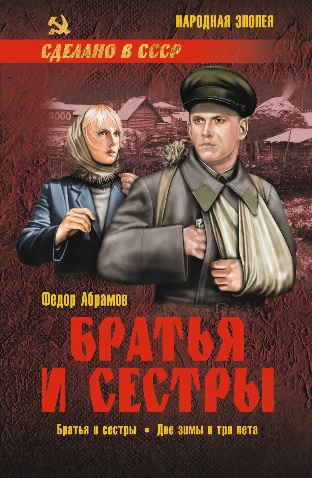 Используемые материалы

https://biographe.ru/znamenitosti/fedor-abramov/
https://ru.wikipedia.org/wiki/Абрамов,_Фёдор_Александрович
https://24smi.org/celebrity/56149-fedor-abramov.html
https://obrazovaka.ru/abramov-fedor.html
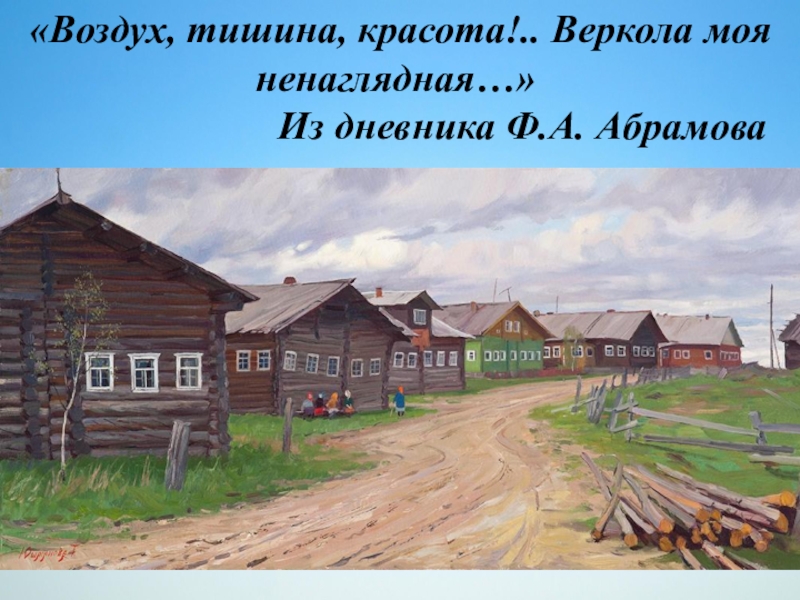 Спасибо за внимание!